KHÚC HÁT RU NHỮNG EM BÉ LỚN TRÊN LƯNG MẸ
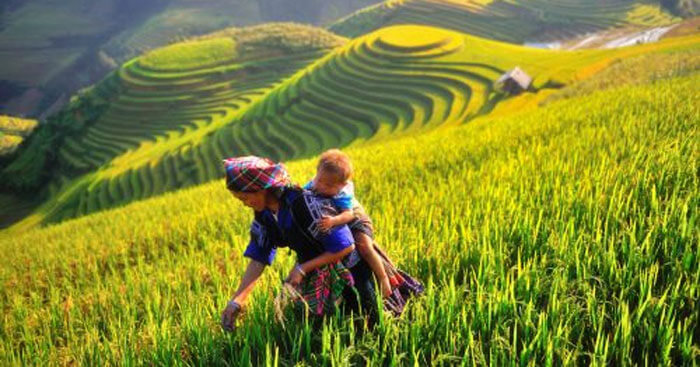 BÀI 1. TÓM TẮT KIẾN THỨC CƠ BẢN
A. TÌM HIỂU CHUNG
1. Tác giả
- Nguyễn Khoa Điềm sinh năm 1943, quê ở Phong Điền, thuộc Thừa Thiên - Huế.
- Thời chống Mĩ cứu nước, ông sống và chiến đấu tại chiến trường Trị - Thiên.
- Là nhà thơ trưởng thành trong kháng chiến chống Mĩ, cứu nước.
- Tác phẩm thơ chính: “Đất ngoại ô”, “Mặt đường khát vọng”, ...
- Phong cách: Thơ Nguyễn Khoa Điềm giàu chất suy tư, cảm xúc dồn nén, ngôn từ bình  dị, sử dụng sáng tạo các yếu tố văn học dân gian, tạo nên chất thơ dung dị, đậm đà.
2. Tác phẩm
a. Xuất xứ
- Bài thơ “Khúc hát ru những em bé lớn trên lưng mẹ” được Nguyễn Khoa Điềm sáng tác  vào năm 1979 tại chiến trường Trị - Thiên, thời chiến tranh chống Mĩ.

b. Chủ đề
- Bài thơ ca ngợi tấm lòng đôn hậu, dạt dào tình thương của bà mẹ Tà-ôi: tình thương con  gắn liền với tình yêu nước, yêu bộ đội, yêu bà con làng bản quê hương.
c. Thể loại: Thơ tự do
d. Bố cục:
- Phần 1 (11 câu đầu): Lời ru khi mẹ giã gạo.
- Phần 2 (11 câu tiếp): Lời ru khi lao động sản xuất.
- Phần 3 (12 câu cuối): Lời ru khi mẹ cùng dân làng tham gia chiến đấu.

B. CÁC KIẾN THỨC TRỌNG TÂM
1. Ý nghĩa nhan đề bài thơ:
- “Khúc hát ru” là một âm hưởng quen thuộc gợi ngọt ngào, sâu lắng trong tâm hồn mỗi  người. Đó là điệu hồn dân tộc nuôi dưỡng tình cảm của chúng ta từ thuở ấu thơ, gợi sự êm
dịu của tình mẹ.
- Nhà thơ lấy hình ảnh “những em bé” mang tính khái quát để chỉ một thế hệ những con  người lớn lên được nuôi dưỡng từ trên lưng mẹ.
- Từ đó, ngợi ca người mẹ miền núi nói riêng và người mẹ Việt Nam nói chung: bình dị  mà vĩ đại trong cuộc kháng chiến chống Mỹ của dân tộc – giàu lòng yêu thương con, yêu
bộ đội, yêu dân làng và yêu đất nước.
2. Hình ảnh người mẹ Tà-ôi:
a. Qua lời của tác giả
Hình ảnh người mẹ Tà-ôi gắn liền với công việc qua các hoàn cảnh cụ thể: người mẹ địu  con làm công việc của người dân chiến khu – việc nhà, việc nước, việc kháng chiến.
- Ở đoạn thơ thứ nhất, mẹ địu con giã gạo góp phần nuôi bộ đội kháng chiến:
+ Công việc vất vả, nhưng tình yêu mẹ dành cho con thì vô cùng sâu sắc – “Nhịp chày  nghiêng…tim hát thành lời”.
+ Hai mẹ con cùng chung một nhịp – nhịp chày giã gạo, nhịp lao động của mẹ.
+ Tấm thân của mẹ dành trọn cho con: đôi vai gầy làm gối, tấm lưng làm nôi đưa và tim  hát thành lời ru.

- Ở đoạn thơ thứ hai, là hình ảnh người mẹ địu con tỉa bắp trên núi Ka-lưi – mẹ đang làm  công việc lao động sản xuất của người dân chiến khu.
+ Hình ảnh tương phản “Lưng núi thì to mà lưng mẹ nhỏ” làm nổi bật sự gian khổ, chịu
đựng của người mẹ giữa núi rừng mênh mông, nổi bật sự kiên cường, bền bỉ của mẹ trong  công việc vất vả, nhọc nhằn.
+ Sáng tạo hình ảnh ẩn dụ -> diễn tả tình mẹ yêu thương con: “Mặt trời của bắp” là hình  ảnh thực, là nguồn sáng quý giá nhất trong vũ trụ, đem lại sự sống cho muôn vật, giúp cho  bắp lên đều, hạt mẩy. Giống như mặt trời ấy, em cu Tai là “mặt trời của mẹ” – là lẽ sống,  là nguồn hạnh phúc ấm áp, vừa gần gũi, vừa thiêng liêng của đời mẹ, góp phần sửa ấm  lòng tin yêu và ý chí của mẹ trong cuộc sống.
- Ở đoạn thơ thứ ba, là hình ảnh người mẹ địu con tham gia chiến đấu:
+ Giặc Mĩ càn đến, mẹ phải “đạp rừng”, “chuyển lán” để di chuyển lực lượng; mẹ phải  cùng với các anh trai, chị gái tham gia chiến đấu bảo vệ căn cứ.
+ “Mẹ địu em đi để giành trận cuối”, mẹ xông pha vào chiến trường, mẹ vào tận Trường
Sơn. Hai chữ “trận cuối” mang theo cả một niềm tin vào thắng lợi cuối cùng.
-> Qua ba đoạn thơ, qua những hoàn cảnh và công việc cụ thể, người đọc nhận ta tấm lòng
người mẹ trên chiến khu. Người mẹ ấy lặng lẽ, bền bỉ, quyết tâm trong công việc kháng  chiến, từ công việc lao động sản xuất đến công việc chiến đấu. Người mẹ ấy đằm thắm yêu  con, gắn bó với buôn làng, quê hương, cách mạng, khát khao đất nước được độc lập tự do.
b. Qua lời ru trực tiếp của mẹ:
- Điệp lại lời ru của mẹ ở 3 đoạn thơ, ta thấy được tình yêu con tha thiết dịu dàng của người  mẹ. Tình yêu ấy trải dài qua lời ru…
- Những điệp khúc “Ngủ ngoan a-kay ơi, ngủ ngoan a-kay hỡi”, “Mẹ thương a-kay”, “Con  mơ cho mẹ”, “Mai sau con lớn” nhằm nhấn mạnh tấm lòng của người mẹ tha thiết yêu  thương con. Mẹ mong cho con ngủ ngoan, và có được những giấc mơ đẹp, mẹ mong con  mau lớn.
- Tình yêu con của mẹ gắn liền, hòa quyện với những tình cảm chung rộng lớn:
+ Mẹ thương a-kay, mẹ thương bộ đội.
+ Mẹ thương a-kay, mẹ thương làng đói.
+ Mẹ thương a-kay, mẹ thương đất nước.
-> Cấu trúc đối xứng trong từng câu thơ -> Tình yêu con hòa với tình yêu buôn làng, yêu  kháng chiến, yêu đất nước…
- Trong lời hát ru, ta còn thấy ước mơ thật giản dị mà cao đẹp của người mẹ:
+ “Con mơ cho mẹ hạt gạo trắng ngần – Mai sau con lớn vung chày lún sân” -> mẹ mong  muốn giã được thật nhiều gạo để nuôi bộ đội, mơ ước cu Tai sau này sẽ có sức khỏe vạm
vỡ, cường tráng “vung chày lún sân”, trở thành một chàng trai dũng mãnh.
+ “Con mơ cho mẹ hạt bắp lên đều – Mai sau con lớn phát mười Ka-lưi” -> mẹ ước mong  hạt bắp lên đều để dân làng vượt qua đói khổ, mong muốn con trai sau này sẽ là một dũng  sĩ có sức khỏe phi thường, “phát mười Ka–lưi”, đem lại cuộc sống no ấm đầy đủ cho buôn  làng.
+ “Con mơ cho mẹ thấy được Bác Hồ – Mai sau con lớn làm người Tự do…” -> mẹ ước  mong trong giấc mơ của con cho mẹ được thấy Bác Hồ. Mẹ ước mơ sau này cu Tai sẽ  thành người tự do. Đó là ước mơ cháy bỏng, ước mơ lớn lao nhất, đẹp đẽ nhất.
 Ý thơ lặp lại mà tăng tiến -> Mẹ mơ ước cho con lớn khôn, mạnh mẽ, giỏi giang, mơ  ước đất nước độc lập, thống nhất, được thấy Bác Hồ, con được làm người tự do…

2. Giá trị nội dung
- Trong gian nan, vất vả của cuộc sống ở chiến khu, người mẹ càng dành cho con tình yêu  thương thắm thiết, càng ước mong con mau lớn khôn, khỏe mạnh, trở thành công dân của  một đất nước tự do.
- Nguyễn Khoa Điềm đã thể hiện tình yêu thương con gắn với lòng yêu nước, với tinh thần  chiến đấu của người mẹ miền tây Thừa Thiên qua bài thơ.
3. Giá trị nghệ thuật
- Mang giai điệu, âm hưởng lời ru.
- Giọng điệu ngọt ngào, trìu mến.
- Nghệ thuật ẩn dụ, phóng đại.
BÀI 2. CÁC DẠNG ĐỀ ĐỌC HIỂU
Đề số 1
Đọc đoạn trích sau và thực hiện các yêu cầu bên dưới:
Em cu Tai ngủ trên lưng mẹ ơi
Em ngủ cho ngoan đừng rời lưng mẹ  Mẹ giã gạo mẹ nuôi bộ đội
Nhịp chày nghiêng giấc ngủ em nghiêng  Mô hôi mẹ rơi má em nóng hối
Vai mẹ gầy nhấp nhô làm gối
Lưng đưa nôi và tim hát thành lời:
Ngủ ngoan a Kay ơi, ngủ ngoai a Kay hỡi  Mẹ thương a Kay, mẹ thương bộ đội
Con mơ cho mę hạt gạo trắng ngần  Mai sau con lớn vung chày lún sân...
(Ngữ văn 9, tập 1)
Câu 1. Nêu thể loại, phương thức biểu đạt chính của đoạn trích trên?  Câu 2. Nêu nội dung chính của đoạn thơ trên?
Câu 3. Trong câu thơ: “Vai mẹ gầy nhấp nhô làm gối/ Lưng đưa nôi và tim hát thành lời”  tác giả đã sử dụng biện pháp nghệ thuật gì?
Câu 4. Em cảm nhận được tình cảm gì của tác giả dành cho bà mẹ người dân tộc  Tà-ôi qua 07 dòng thơ đầu?
* Gợi ý giải
1. Thể thơ tự do
- phương thức biểu đạt chính: tự sự
2. Nội dung chính: lời ru khi mẹ giã gạo  3.
- Biện pháp so sánh: vai mẹ gầy nhấp nhô là gối
- Biện pháp nhân hóa: lưng đưa nôi, tim hát…
4. Tình mẫu tử là một thứ tình cảm thiêng liêng mà người mẹ dành cho đứa con bé bỏng  của mình. Mặc dù là mẹ đang đi làm những nhiệm vụ để phục vụ kháng chiến nhưng vẫn  không thể bỏ rơi đứa con bé bỏng. Vai của mẹ thì nhỏ nhưng cũng đủ để làm một chiếc gối  cho giấc ngủ của con, một chiếc nôi từ lưng mẹ càng làm cho em bé trở nên ngon giấc hơn  cùng với những lời ra đến từ trái tim: Ngủ ngon a Kay ơi, ngủ ngon a Kay hỡi...
Đề số 2
Đọc đoạn thơ sau và trả lời các câu hỏi bên dưới:
Em cu Tai ngủ trên lưng mẹ ơi
Em ngủ cho ngoan đừng rời lưng mẹ  Mẹ đang tỉa bắp trên núi Ka-lưi  Lưng núi thì to mà lưng mẹ nhỏ
Em ngủ ngoan em đừng làm mẹ mỏi
Mặt trời của bắp thì nằm trên đồi  Mặt trời của mẹ, em nằm trên lưng
1. Đoạn thơ trên trích trong tác phẩm nào? Do ai sáng tác?
2. Tìm thành phần biệt lập trong đoạn trên?
3. Chỉ ra và nêu tác dụng của biện pháp tu từ nghệ thuật có trong các câu sau:
– Mẹ đang tỉa bắp trên núi Ka-lưi
Lưng núi thì to mà lưng mẹ thì nhỏ.
– Mặt trời của bắp thì nằm trên đồi  Mặt trời của mẹ, em nằm trên lưng.
4. Viết đoạn văn từ 10 đến 15 câu nêu cảm nhận về đoạn trên?
* Gợi ý giải
1. Trích trong tác phẩm “Khúc hát ru những em bé lớn trên lưng mẹ” của Nguyễn khoa  Điềm
2. Thành phần biệt lập gọi đáp: ơi
3. – Cặp câu: Mẹ đang tỉa bắp trên núi Ka-lưi / Lưng núi thì to mà lưng mẹ thì nhỏ.
+ Tác giả sử dụng phép đối (tương phản): lưng núi to/ lưng mẹ nhỏ. Tác dụng: mở ra trước  mắt người đọc một không gian rộng lớn của núi rừng Ka-lưi và hình ảnh người mẹ địu con
làm rẫy. Hình tượng quả núi thì to mà hình tượng người mẹ lại quá bé; giữa một bên vững  chắc, lớn lao và một bên nhỏ bé, yếu ớt. Hình tượng được đối lập giữa cái cực đại với cái  cực tiểu, song thủ pháp tương phản không làm hình tượng mẹ bị lấn lướt, nhòa nhạt đi  trong không gian rộng lớn mà ngược lại, càng đẩy lên sự lớn lao của người mẹ (trong gian  lao vất vả, nhọc nhằn, trong tình yêu thương bao la rộng lớn đối với con) khiến hình ảnh  mẹ trở nên vĩ đại, vĩnh hằng.
– Cặp câu: Mặt trời của bắp thì nằm trên đồi/ Mặt trời của mẹ, em nằm trên lưng.
+ Tác giả sử dụng phép ẩn dụ: mặt trời (1) là nghĩa thực, mặt trời (2) là em cu Tai nằm trên  lưng mẹ (nghĩa chuyển). Tác dụng: Phép ẩn dụ ngầm so sánh hình ảnh đứa con với mặt
trời của tự nhiên – mặt trời của lòng mẹ. Cây bắp sống được là nhờ mặt trời. Mẹ sống được
là nhờ có con. Con là mặt trời tinh thần gần ngay trên lưng mẹ, tỏa hơi ấm, sức nóng, là  niềm tin, là cái đích, là chỗ dựa tinh thần cho mẹ vượt qua mọi cực nhọc của cuộc đời,  hướng tới tương lai. Con đối với mẹ còn hơn cả mặt trời vì mặt trời tự nhiên còn cao xa,  còn con thân gần trên lưng mẹ. Mẹ cảm nhận được sự ấm nóng, sự khôn lớn của con và  ngược lại, con cũng sẽ thấu hiểu dần sự nhọc nhằn và tình yêu thương của mẹ dành cho  con.
4. Tham khảo
Đây là khúc hát ru thứ hai trong bài thơ "Khúc hát ru những em bé lớn trên lưng mẹ”  của Nguyễn Khoa Điềm. Hai câu thơ sau ba lần vang lên trong bài thơ; điệp khúc ấy là  tiếng vỗ về yêu thương em Cu Tai: “Em Cu Tai ngủ trên lưng mẹ ơi!/ Em ngủ cho ngoan  đừng rời lưng mẹ.” Người mẹ Tà-ôi vừa địu con, vừa làm rẫy tỉa bắp. Núi Ka-lưi hùng vĩ  thuộc dãy Trường Sơn, ở miền Tây hai tỉnh Trị - Thiên. Một so sánh tương phản: “lưng núi  thì to", “lưng mẹ thì nhỏ" nhằm ca ngợi đức tính cần cù, tần tảo, đảm đang của người mẹ  nghèo, người dân tộc: "Mẹ đang tỉa bắp trên núi Ka-lưi/ Lưng núi thì to mà lưng mẹ nhỏ”.  Mẹ vất vả tỉa bắp nuôi con để phục vụ kháng chiến. Tình thương của mẹ bao la: "Mẹ thương  A-kay, mẹ thương làng đói". Như một lời nhắc khẽ vỗ về. Như một tiếng nói hồn hậu, cảm  thông: “Em ngủ cho ngoan đừng rời lưng mẹ”...“Mặt trời” là một hình ảnh được nói đến
nhiều trong ca dao, dân ca, trong thi ca dân tộc. Ở đây, Nguyễn Khoa Điềm đã so sánh, ẩn  dụ sáng tạo qua cặp câu thơ song hành để nói lên một liên tưởng đẹp, giàu ý nghĩa thẩm  mỹ: “Mặt trời của bắp thì nằm trên đồi/ Mặt trời của mẹ, em nằm trên lưng”. "Mặt trời  của bắp'' là mặt trời của thiên nhiên vĩnh hằng, đem ánh sáng và sự sống cho muôn loài,  đem lại sự tốt tươi cho lúa, ngô, khoai... Từ mặt trời vũ trụ, nhà thơ liên tưởng đến “mặt  trời của mẹ”, đó là em Cu Tai. Em là con yêu, là hạnh phúc, niềm tự hào của mẹ. Em là  nguồn sống, nguồn hạnh phúc, niềm tự hào của mẹ. Ca ngợi lòng mẹ, tình thương con của  mẹ, câu thơ Nguyễn Khoa Điềm bình dị mà thấm thía biết bao! Đứa con là “mặt trời của  mẹ”, một ẩn dụ rất sáng tạo làm rung động lòng người: "Mặt trời của mẹ, em nằm trên  lưng". Thế mới biết, thơ hay là thơ nói được một tình cảm đẹp.
Đề số 3
Đọc đoạn trích sau và trả lời câu hỏi
Em cu Tai ngủ trên lưng mẹ ơi,
Em ngủ cho ngoan đừng rời lưng mẹ.  Mẹ đang trỉa bắp trên núi Ka–lưi  Lưng núi thì to, mà lưng mẹ nhỏ,
Em ngủ ngoan em, đừng làm mẹ mỏi.
Mặt trời của bắp thì nằm trên đồi,  Mặt trời của mẹ, em nằm trên lưng.

- Ngủ ngoan a-kay ơi, ngủ ngoan a-kay hỡi,  Mẹ thương a-kay, mẹ thương làng đói.
Con mơ cho mẹ hạt bắp lên đều
Mai sau con lớn phát mười Ka–lưi...
Câu 1: Đoạn trích trên được trích trong bài thơ nào? Của ai? Giới thiệu đôi nét về tác giả  Câu 2: Nội dung chính của đoạn thơ.
Câu 3: Từ "lưng" trong câu thơ: "Lưng núi thì to, mà lưng mẹ nhỏ" là dùng nghĩa gốc hay  nghĩa chuyển? Phương thức chuyển nghĩa là gì? Nêu ý nghĩa của câu thơ trên.
Câu 4: Trong hai câu thơ: Mặt trời của bắp thì nằm trên đồi,/Mặt trời của mẹ, em nằm trên
lưng. Từ “mặt trời” trong câu thơ thứ hai có sử dụng biện pháp tu từ nghệ thuật nào? Có  thể coi đây là hiện tượng một nghĩa gốc của từ phát triển thành nhiều nghĩa được không?  Vì sao?
* Gợi ý giải
1. Đoạn trích trên được trích trong bài thơ "Khúc hát ru những em bé lớn trên lưng mẹ"  của Nguyễn Khoa Điềm.
- Giới thiệu đôi nét về tác giả: Nguyễn Khoa Điềm sinh năm 1943 trong một gia đình trí  thức cách mạng, quê ở làng An Cựu, xã Thuỷ An, thành phố Huế. Ông thuộc thế hệ nhà
thơ trưởng thành trong cuộc kháng chiến chống Mĩ của dân tộc.
2. Nội dung chính của đoạn trích: khúc hát ru của người mẹ thương con, thương dân làng.  3.
- Từ "lưng" trong cụm từ "lưng mẹ" là nghĩa gốc.
- Từ "lưng" trong cụm từ "lưng núi" được hiểu theo nghĩa chuyển, chỉ bộ phận lưng chừng  núi.
- Phương thức chuyển nghĩa bằng cách ẩn dụ.
- Ý nghĩa của câu thơ: câu thơ vừa có nghĩa đen, vừa có nghĩa biểu tượng, đã gợi ra sườn  núi mênh mông rộng lớn còn bóng dáng của người mẹ lại rất nhỏ bé. Hai vế của câu thơ
tương phản đối lập nhau còn nói lên nỗi vất vả nhọc nhằn của người mẹ trong công việc  tỉa bắp. Bao mồ hôi của người mẹ đã thấm xuống lưng núi để có hạt bắp lên đều.
4. Trong hai câu thơ: "Mặt trời của bắp thì nằm trên đồi,/Mặt trời của mẹ, em nằm trên  lưng". Từ “mặt trời” trong câu thơ thứ hai có sử dụng biện pháp tu từ từ ẩn dụ.
- Không thể coi đây là hiện tượng một nghĩa gốc của từ phát triển thành nhiều nghĩa vì:  Nhà thơ gọi em bé, đứa con của người mẹ Tà ôi là “mặt trời” dựa theo mối quan hệ tương  đồng giữa hai đối tượng được cảm nhận theo chủ quan của nhà thơ. Sự chuyển nghĩa của  “mặt trời” trong câu thơ chỉ có tính chất lâm thời, nó không làm cho từ có thêm nghĩa mới  và không thể đưa vào để giải thích trong từ điển.
Đề số 4
Đọc đoạn trích sau và trả lời câu hỏi
Em cu Tai ngủ trên lưng mẹ ơi,
Em ngủ cho ngoan đừng rời lưng mẹ.  Mẹ đang tỉa bắp trên núi Ka–lưi  Lưng núi thì to, mà lưng mẹ nhỏ,
Em ngủ ngoan em, đừng làm mẹ mỏi.
Mặt trời của bắp thì nằm trên đồi,  Mặt trời của mẹ, em nằm trên lưng.

- Ngủ ngoan a-kay ơi, ngủ ngoan a-kay hỡi,  Mẹ thương a-kay, mẹ thương làng đói.
Con mơ cho mẹ hạt bắp lên đều
Mai sau con lớn phát mười Ka–lưi...
1. Đoạn thơ trên được viết theo thể thơ gì?
2. Cụm từ "Con mơ cho mẹ" trong câu thơ "Con mơ cho mẹ, hạt bắp lên đều" có ý nghĩa  gì?
3. Chỉ ra và nêu tác dụng của biện pháp nghệ thuật có trong đoạn trên?
4. Viết đoạn văn nêu cảm nhận về đoạn thơ trên?
* Gợi ý giải
1. Thể thơ tự do
2. Cụm từ "Con mơ cho mẹ" trong câu thơ "Con mơ cho mẹ, hạt bắp lên đều" có ý nghĩa:  người mẹ đã gửi trọn niềm mong mỏi vào giấc mơ của đứa con. Giấc mơ của con cũng  chính là giấc mơ của mẹ, mẹ và con đều cùng chung một nhịp đập, cùng chung một giấc  mơ.
3.
+ Tác giả sử dụng phép đối (tương phản): lưng núi to/ lưng mẹ nhỏ. Tác dụng: mở ra trước  mắt người đọc một không gian rộng lớn của núi rừng Ka-lưi và hình ảnh người mẹ địu con
làm rẫy. Hình tượng quả núi thì to mà hình tượng người mẹ lại quá bé; giữa một bên vững  chắc, lớn lao và một bên nhỏ bé, yếu ớt. Hình tượng được đối lập giữa cái cực đại với cái  cực tiểu, song thủ pháp tương phản không làm hình tượng mẹ bị lấn lướt, nhòa nhạt đi  trong không gian rộng lớn mà ngược lại, càng đẩy lên sự lớn lao của người mẹ (trong gian  lao vất vả, nhọc nhằn, trong tình yêu thương bao la rộng lớn đối với con) khiến hình ảnh  mẹ trở nên vĩ đại, vĩnh hằng.
+ Tác giả sử dụng phép ẩn dụ: mặt trời (1) là nghĩa thực, mặt trời (2) là em cu Tai nằm trên  lưng mẹ (nghĩa chuyển). Tác dụng: Phép ẩn dụ ngầm so sánh hình ảnh đứa con với mặt  trời của tự nhiên – mặt trời của lòng mẹ. Cây bắp sống được là nhờ mặt trời. Mẹ sống được  là nhờ có con. Con là mặt trời tinh thần gần ngay trên lưng mẹ, tỏa hơi ấm, sức nóng, là  niềm tin, là cái đích, là chỗ dựa tinh thần cho mẹ vượt qua mọi cực nhọc của cuộc đời,  hướng tới tương lai. Con đối với mẹ còn hơn cả mặt trời vì mặt trời tự nhiên còn cao xa,  còn con thân gần trên lưng mẹ. Mẹ cảm nhận được sự ấm nóng, sự khôn lớn của con và  ngược lại, con cũng sẽ thấu hiểu dần sự nhọc nhằn và tình yêu thương của mẹ dành cho  con.
4. Tham khảo:
Đây là khúc hát ru thứ hai trong bài thơ "Khúc hát ru những em bé lớn trên lưng mẹ”
của Nguyễn Khoa Điềm với hình ảnh người mẹ trong cảnh tỉa bắp trên nương thật đẹp và  cảm động: Em cu Tai ngủ trên lưng mẹ ơi/ Em ngủ cho ngoan đừng rời lưng mẹ/ Mẹ đang  tỉa bắp trên núi Ka-Lưi/ Lưng núi thì to mà lưng mẹ nhỏ. Vẫn là lời vỗ về của trái tim chan  chứa thương yêu của nhà thơ, mong em bé ngủ ngon để mẹ yên tâm làm việc, nhưng ở khổ  thơ này, cảm xúc da diết hơn thể hiện qua hình ảnh tương phản độc đáo: Lưng núi thì to  mà lưng mẹ nhỏ. Núi thì lớn, nương bắp thì rộng mà sức mẹ có hạn. Mẹ cắm cúi, lom khom
tỉa bắp, trên lưng mẹ con vẫn ngủ say. Câu thơ đã khắc sâu nỗi vất vả khó nhọc của người  mẹ vùng cao trong lao động sản xuất thời chống Mĩ. Đối với những bà mẹ sớm hôm tần  tảo nuôi con, dường như họ không biết mệt mỏi bởi đứa con là niềm hi vọng, là nguồn an  ủi, động viên, tiếp thêm sức mạnh và nghị lực cho mẹ: Em ngủ ngoan em đừng làm mẹ  mỏi/ Mặt trời của bắp thì nằm trên đồi/ Mặt trời của mẹ em nằm trên lưng. Câu thơ lấp  lánh nét đẹp cuộc đời và tình mẹ con. Biện pháp ẩn dụ trong những câu thơ này có nhiều ý  nghĩa. Bắp trên nương tươi tốt nhờ ánh nắng mặt trời. Cu Tai cũng giống như mặt trời tỏa  nắng sưởi ấm trái tim mẹ để mẹ sống tốt hơn, đẹp hơn cho đời. Em là mặt trời bé bỏng,  thân yêu của mẹ. Lời ru ở khúc ru này vẫn là tiếng nói tâm tình của người mẹ nhưng đã  chứa đựng ước mơ lớn hơn: Ngủ ngoan a-kay ơi, ngủ ngoan a-kay hỡi/ Mẹ thương a-kay,  mẹ thương làng đói/ Con mơ cho mẹ hát bắp lên đều
/ Mai sau con lớn phát mười Ka-lưi...Càng thương con, người mẹ lại càng thương bà con  dân bản. Mẹ ước mơ về một ngày mai no ấm hạnh phúc, về sự trưởng thành và sức mạnh  kì diệu của đứa con thân yêu.
BÀI SỐ 3. CÁC DẠNG ĐỀ VIẾT TẬP LÀM VĂN
I. PHÂN TÍCH/ CẢM NHẬN BÀI THƠ “KHÚC HÁT RU NHỮNG EM BÉ LỚN  TRÊN LƯNG MẸ” CỦA NGUYỄN KHOA ĐIỀM.
1. Mở bài
Viết về bà mẹ Việt Nam trong thời kì chống Mĩ, bài thơ “Khúc hát ru những em bé lớn  trên lưng mẹ” của Nguyễn Khoa Điềm là một bài thơ độc đáo và rất hay. Nó đã được phổ  nhạc thành ca khúc từng làm rung động hàng triệu trái tim. Bà mẹ được nói đến là bà mẹ  người Tà-ôi có một tình thương mênh mông: thương con, thương làng đói, thương bộ đội,  thương đất nước.

2. Thân bài
Bài thơ có ba khúc ca được sáng tạo theo âm điệu dân ca, điệu ru con của đồng bào Tà-  ôi trên miền núi Trị Thiên. Mở đầu mỗi khúc ca là một điệp khúc ngọt ngào tha thiết;
“Em cu Tai ngủ trên lưng mẹ ơi
Em ngủ cho ngoan đừng rời lưng mẹ...”
Có lúc như vỗ về yêu thương. Tình mẹ hay tấm lòng nhà thơ:
“Ngủ ngoan a-kay ơi, ngủ ngoan a-kay hỡi...”
a. Khúc ca thứ nhất là tiếng ru khi mẹ địu con giã gạo:
“Mẹ giã gạo mẹ nuôi bộ đội
Nhịp chày nghiêng, giấc ngủ em nghiêng  Mồ hôi mẹ rơi má em nóng hổi
Vai mẹ gầy nhấp nhô làm gối
Lưng đưa nôi và tim hát thành lời”.
Tiếng ru con “nghiêng” theo nhịp chày làm cho giấc ngủ em cu Tai cũng “nghiêng” theo.
Con như đang chia sẻ sự vất vả của mẹ. Má em cũng "nóng hổi” vì bao mồ hôi mẹ tuôn  rơi. Hàng loạt hình ảnh hoán dụ (mồ hôi, má, vai, lưng, tim) được sử dụng rất “đắt” để thể  hiện trái tim yêu thương mênh mông của người mẹ nghèo. Lưng mẹ là chiếc nôi để con lớn  lên. Tim mẹ dạt dào tình mẫu tử, đã “hát thành lời”. Hạt gạo hậu phương là “hạt vàng làng  ta”; hạt gạo của mẹ nặng tình nặng nghĩa, rất đáng tự hào: “Mẹ thương a-kay, mẹ thương  bộ đội”
b. Khúc ca thứ hai là tiếng ru khi mẹ tỉa bắp trên núi Ka-lưi.
Người mẹ cần cù và đảm đang vừa địu con, vừa làm rẫy. So sánh “lưng núi” với “lưng  mẹ” nhằm khẳng định đức tính kiên nhẫn, chịu đựng gian khổ của người mẹ nghèo:
"Mẹ đang tỉa bắp trên núi Ka-lưi  Lưng núi thì to mà lưng mẹ nhỏ".
“Mặt trời” trong thơ Nguyễn Khoa Điềm là một hình ảnh ẩn dụ nói lên tình thương, niềm  tự hào của mẹ đối với cu Tai, vì em là nguồn sống, nguồn hạnh phúc của mẹ: “Mặt trời của
mẹ, em nằm trên lưng".
Mẹ nhân hậu, lòng mẹ bao la mang nặng tình nhà nghĩa xóm: “Mẹ thương a-kay, mẹ  thương làng đói”. Thời kháng chiến “hạt gạo cắn đôi, hạt muối chia đều” là thế.
c. Khúc ca thứ ba, nhịp điệu vang lên dồn dập.
Đó là lúc “Thằng Mĩ đuổi ta phải rời con suối", dồn đồng bào Tà-ôi vào chỗ chết, mẹ địu  con khi đang "chuyển lán” và "đạp rừng”. Cả gia đình mẹ cùng ra trận, mang tầm vóc anh  hùng:
“Anh trai cầm súng, chị gái cầm chông  Mẹ địu em đi để giành trận cuối
Từ trên lưng mẹ, em đến chiến trường
Từ trong đói khổ em vào Trường Sơn".
Khúc ca thứ ba là khúc ca chiến đấu. “Giặc đến nhà, đàn bà cũng đánh", là truyền thống  anh hùng của người phụ nữ Việt Nam. Ở đây, người mẹ địu con ra trận, đi tiếp tế, đi tải
đạn vì sự nghiệp giải phóng miền Nam, thống nhất đất nước: “Mẹ thương a-kay, mẹ thương  đất nước".
d. Trong bài thơ, Nguyễn Khoa Điểm ba lần nói lên giấc mơ đẹp của con thơ:
- Con mơ cho mẹ hạt gạo trắng ngẩn.
- Con mơ cho mẹ hạt bắp lên đều  Mai sau con lớn phát mười Ka-lưi.
- Còn mơ cho mẹ được thấy Bác Hồ  Mai sau con lớn làm người Tự do...
Đó là giấc mơ tình thương, giấc mơ về ấm no, hạnh phúc, giấc mơ chiến thắng.
3. Kết bài
Bài thơ “Khúc hát ru những em bé lớn trên lưng mẹ” xứng đáng là bài ca lòng mẹ Việt
Nam. Mọi đứa con chỉ có thể lớn lên bằng dòng sữa, bằng lời ru, tình thương của mẹ. Bài  thơ của Nguyễn Khoa Điềm là tượng đài tráng lệ về bà mẹ Việt Nam “Anh hùng, bất khuất,
trung hậu, đảm đang”. Nó nhắc nhở mỗi chúng ta ghi sâu trong lòng tình cảm kính yêu và  biết ơn người mẹ hiền của mỗi chúng ta, tự hào về bà mẹ Việt Nam.

II. PHÂN TÍCH/ CẢM NHẬN HÌNH ẢNH NGƯỜI MẸ
MỞ  BÀI
Giới thiệu tác giả, tác phẩm, vấn đề nghị luận
1. Hình ảnh người mẹ gắn  liền với cuộc sống lao động  thường ngày
Nghệ thuật tương phản (lưng núi thì to >< lưng mẹ nhỏ)  Tô đậm không gian  Núi rừng và sự biết ơn của người mẹ.
2. Hình ảnh người mẹ gắn  với lao động, tăng gia sản  xuất
THÂN  BÀI
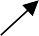 - Con là nguồn sống của mẹ
- Con là nguồn năng lượng lớn nhất tiếp  sức cho mẹ vượt khó nhọc, gian nan
Nghệ thuật ẩn dụ “mặt trời”
Mẹ góp sức mình vào việc “chuyển lán”, “đạp rừng”
3. Hình ảnh người mẹ nơi
chiến trường
Hình ảnh em Cu-tai vẫn xuất hiện trên lưng mẹ, giấc ngủ của em theo chân  mẹ tới mọi nẻo đường gian khó
4. Mong ước của mẹ
- Mơ công cuộc lao động và chiến đấu được kết quả lớn
- Mở em Cu-tai có một tương lai tốt đẹp, được tự do
KẾT  BÀI
 Điệp ngữ “con mơ cho mẹ”  Tình yêu nước và tình thương con, cái
riêng và cái chung hòa quyện
Khẳng định lại vấn đề
III. BÀI THƠ “KHÚC HÁT RU NHỮNG EM BÉ LỚN TRÊN LƯNG MẸ” CỦA  NHÀ THƠ NGUYỄN KHOA ĐIỀM ĐÃ “THỂ HIỆN TÌNH YÊU THƯƠNG CON  GẮN VỚI LÒNG YÊU NƯỚC, VỚI TINH THẦN CHIẾN ĐẤU CỦA NGƯỜI MẸ  MIỀN TÂY THỪA THIÊN BẰNG NHỮNG KHÚC RU NHỊP NHÀNG, MANG  GIỌNG ĐIỆU NGỌT NGÀO TRÌU MẾN”. HÃY LÀM RÕ NHẬN ĐỊNH TRÊN.
1. Mở bài:
- Bài thơ “khúc hát ru..” của Nguyễn Khoa Điềm ra đời ngay tại chiến khu Trị - Thiên,
trong những ngày kháng chiến chống Mĩ đang dần đến thắng lợi nhưng vẫn còn vô cùng  gian khổ. Nhà thơ đã tận mắt chứng kiến hình ảnh những bà mẹ Tà ôi giã gạo nuôi bộ đội  đánh Mĩ, để cảm xúc từ hiện thực thăng hoa thành những vần thơ có sức lay động mãnh  liệt. Bài thơ “thể hiện tình yêu thương con gắn với lòng yêu nước, với tinh thần chiến đấu  của người mẹ miền tây Thừa Thiên bằng những khúc ru nhịp nhàng, mang giọng điệu ngọt  ngào, trìu mến.
2. Thân bài:
2.1. Phân tích tình cảm của người mẹ Tà Ôi trong khúc hát ru thứ nhất
* Người mẹ Tà Ôi là một người mẹ giàu tình thương con và giàu lòng yêu nước.
- Người mẹ ấy luôn địu con trên lưng trong lúc làm việc, dù cho công việc có nặng nhọc,  dù mẹ có vất vả thì em Cu Tai vẫn luôn bên mẹ:
“Mẹ giã gạo, mẹ nuôi bộ đội
Nhịp chày nghiêng, giấc ngủ em nghiêng  Mồ hôi mẹ rơi má em nóng hổi”
Sự sóng đôi của từ “nghiêng” trong câu thơ giàu chất tạo hình đã vẽ lên hình ảnh người
mẹ đang giã gạo chày tay trong khi đứa con nhỏ đang ngủ trên lưng, nhịp chày nghiêng,  kéo theo giấc ngủ con nghiêng. Nhịp chày giã gạo thực ra nó không nghiêng nhưng vì giấc
ngủ của em bé không được ngay ngắn như đặt trên giường mà phải dựa vào tấm lưng người  mẹ lúc lên xuống phải chao đảo, dập dờn nên nghiêng lệch hẳn đi. Người mẹ ấy vẫn để Cu  Tai có giấc ngủ trọn vẹn trên lưng mẹ. Tưởng như trong từng động tác của nhịp chày giã  gạo cũng đã ngân lên nhịp điệu ru ngọt ngào và nhịp đưa em đều đặn an bình như trên một  cánh võng êm.
- Bằng ngòi bút tả thực, tác giả giúp người đọc nhận ra mồ hôi mẹ rơi “nóng hổi”, vai mẹ  gầy – bao vất vả như đọng cả trên đôi vai mẹ, nhận ra tấm lòng mẹ mênh mông trong hình  ảnh mẹ con không cách xa:
“Vai mẹ gầy nhấp nhô làm gối
Lưng đưa nôi và tim hát thành lời”
- Nghệ thuật nhân hoá đã diễn tả sâu sắc và cảm động tình mẹ yêu con. Người mẹ Tà ôi lấy  thân mình làm nôi, vai gầy làm gối và ru con không chỉ bằng lời ru thông thường như mọi
lời ru của cuộc sống thanh bình mà ru con bằng lời ru thầm từ trái tim, từ tình yêu con tha  thiết sâu thẳm trong lòng mẹ. Âm vang lòng mẹ cất thành lời ru đầy xúc cảm..
- Lòng yêu con gắn liền với tình thương bộ đội: “Mẹ thương A -Kay, mẹ thương bộ đội”  Điệp ngữ “mẹ thương” xuất hiện trong câu thơ ngắt hai vế đều đặn đã cho thấy người mẹ
thương con như thương bộ đội, lòng yêu con gắn liền với tình yêu người kháng chiến.
- Vì thế nên trong những lời mẹ ru con ta thấy được những ước mơ của mẹ:  “Con mơ cho mẹ hạt gạo trắng ngần
Mai sau con lớn vung chày lún sân”
→ Người mẹ Tà Ôi mong có gạo để nuôi bộ đội, mong con khôn lớn để làm ra lúa gạo góp  phần nuôi bộ đội bởi cuộc sống của những người Tà ôi những năm chống Mĩ còn bao cơ
cực, thiếu thốn. -> Điều ước ấy thật chân thật và cao quý vì đó là điều mong mỏi của người  mẹ lao động nghèo cho kháng chiến.
2.2. Phân tích khúc hát ru thứ 2.
* Hình ảnh người mẹ Tà Ôi với công việc lao động sản xuất trên chiến khu.  “Mẹ tỉa bắp trên núi Ka -lưi”
Lưng núi thì to mà lưng mẹ nhỏ”
- Sự tương phản giữa “lưng núi” và “lưng mẹ” gợi ra rất rõ sự nhọc nhằn, vất vả của người  mẹ lao động giữa núi rừng mênh mông.
- Đặc biệt trong đoạn này có hai câu thơ rất gợi cảm:
“Mặt trời của bắp thì nằm trên đồi  Mặt trời của mẹ em nằm trên lưng”
“Mặt trời của mẹ” là một ẩn dụ độc đáo, có ý nghĩa sâu sắc. Nếu như mặt trời của bắp đem  lại hạt mảy hạt chắc thì em Cu Tai là mặt trời của mẹ. Cu Tai là nguồn hạnh phúc ấm áp  vừa gần gũi vừa thiêng liêng của đời mẹ. Chính em đã góp phần sưởi ấm lòng mẹ, đã nuôi  giữ lòng tin yêu, hy vọng và ý chí của mẹ trong cuộc sống.
- Sự sống của A -Kay cũng là sự sống của buôn làng. Bởi thế cũng rất tự nhiên khi: “ mẹ  thương A-kay, mẹ thương làng đói”. Dân làng đang đói khổ - cuộc sống của người Tà ôi
những năm chống Mĩ còn bao cơ cực, thiếu thốn, mẹ muốn cưu mang, chia sẻ. Sức mạnh  của tình thương yêu cộng đồng sẽ giúp mẹ vượt lên tất cả. Bàn tay mẹ cần mẫn “trỉa bắp”,  gieo mầm sự sống với niềm mong mỏi thật bình dị:
“Con mơ cho mẹ hạt bắp lên đều.  Mai sau con lớn phát mười ka-lưi”.
Tình cảm thương yêu ấy đã thăng hoa trong những ước mơ về sự sống buôn làng – mong  được mùa và chứa đựng niềm mong ước về tương lai của con- có sức khoẻ làm nương giỏi.
Đó là một điều ước giản dị, chân thật, chính đáng của người mẹ Tà Ôi.
⇒ Tình thương gắn liền với những điều ước đó đã nói với ta về một người mẹ giàu tình  thương người và luôn biết sống vì người khác.
3. Phân tích khúc hát ru thứ 3.
- Cảm hứng của khúc hát ru cuối gắn liền với hiện thực khốc liệt và khẩn trương của cuộc  kháng chiến chống Mĩ, với nhịp sống ở chiến khu Trị - Thiên. Hình ảnh người mẹ Tà Ôi  trong đoạn thơ này có một sự thay đổi, không chỉ yêu thương con mà còn hành động vì
tình yêu một cách dứt khoát mạnh mẽ:  “Mẹ đi chuyển lán mẹ đi đạp rừng.
Mẹ địu em đi để giành trận cuối
Từ trên lưng mẹ em tới chiến trường”
- Hai động từ “đi” đã gợi tả tư thế chủ động với những công việc tiếp sức chiến đấu:  “chuyển lán, đạp rừng”. Con người trong tư thế đối mặt với kẻ thù, quyết tâm chiến đấu
giữ đất, giữ rừng. Người mẹ thật can đảm và dũng cảm cùng với “anh trai cầm súng, chị  gái cầm chông” và “em Cu -Tai cũng theo mẹ vào trận cuối”.Những câu thơ hừng hực tinh  thần bất khuất của người dân tộc miền Tây Thừa Thiên, đem lại cảm hứng lạc quan của  cuộc chiến đấu chống Mĩ. Sự trưởng thành từ nhận thức đến hành động của mỗi con người  đã được khẳng định bằng hai câu thơ thật khoẻ khoắn:
“Từ trên lưng mẹ, em đến chiến trường  Từ trong đói khổ, em vào Trường Sơn”
- Người mẹ Tà-Ôi muốn góp công sức của mình vào việc bảo vệ Tổ Quốc bởi giặc Mĩ với
dã tâm “đuổi ta phải rời con suối”- không để cho gia đình, bản làng của mẹ được sống bình  yên.
⇒ Từ tình thương con, thương bộ đội đến tình thương làng, thương đất nước, ta thấy tình  thương của mẹ ngày càng rộng mở, người mẹ thật giàu đức hi sinh.
- Đó là cơ sở cho những ước mơ thật đẹp:  “Con mơ cho mẹ được thấy Bác Hồ.
Mai sau con lớn làm người Tự do”
Trong tình cảm của người Tà -ôi cũng như của những người con Miền Nam trong cuộc  kháng chiến chống Mĩ thì Bác Hồ - người cha của dân tộc luôn là nguồn động viên, là biểu
tượng của chiến thắng, là hình ảnh của đất nước tự do. Bởi vậy mong được gặp Bác là cảm  xúc thường trực, dù cho lúc này Bác đã mất, bởi lẽ chỉ có thống nhất mẹ mới được ra với  Bác. Giấc mơ đẹp gắn liền với ước mơ giành trọn vẹn non sông, thoả lòng Bác mong. Lời  ru kết lại cùng hình ảnh em Cu -Tai của tương lai là “người Tự do” của một đất nước hoà  bình. Đó cũng là mong ước chung của nhân dân, của những người Việt Nam yêu nước.
⇒ Người mẹ Tà Ôi quả là một người mẹ yêu nước nồng nàn và luôn tha thiết với độc lập  tự do của Tổ Quốc.
C. Kết luận:
- Khúc hát ru những em bé lớn trên lưng mẹ của Nguyễn Khoa Điềm đã tạo ra được những  cảm xúc đồng điệu với bao người con miền Nam anh dũng thời chống Mĩ, nói lên trọn vẹn  vẻ đẹp và tâm tư của người dân tộc miền Tây Thừa Thiên trung dũng kiên cường, thuỷ
chung với cách mạng. Cảm xúc bình dị trong sáng với hình tượng người mẹ đã làm nên  sức hấp dẫn riêng của tác phẩm. Từ ngôn ngữ đến hình ảnh thơ đều đậm chất dân tộc, đem
đến cho người đọc những cảm nhận đặc biệt thương mến cùng hoà theo lời ru cho giấc ngủ  thanh bình của em bé Tà ôi.
- Bài thơ toát lên tinh thần lạc quan cách mạng, kết đọng những ân tình sâu lắng của nhà
thơ về nhân dân đất nước cũng như niềm tin vào thắng lợi cuối cùng của cuộc kháng chiến  chống Mĩ.
IV. PHÂN TÍCH HÌNH ẢNH NGƯỜI PHỤ NỮ VIỆT NAM TRONG HAI CUỘC  KHÁNG CHIẾN BẢO VỆ TỔ QUỐC QUA HAI BÀI THƠ “BẾP LỬA” VÀ “KHÚC
HÁT RU NHỮNG EM BÉ LỚN TRÊN LƯNG MẸ”.
Hướng dẫn: Phần thân bài cần nêu các ý sau:
* Nhận định chung: Người phụ nữ Việt Nam dù Kinh, dù Thượng cũng đều hiền hậu, dịu  dàng, hết lòng thương chồng, thương con, thương cháu, chịu đựng, hi sinh vì gia đình, vì
thắng lợi của cuộc kháng chiến của toàn dân.
1. Người bà trong bài thơ “bếp lửa” hiện lên qua những kỉ niệm của đứa cháu ở xa, ngày  ngày lụi hụi nhóm bếp lửa ấp iu nồng đượm, hết lòng chăm nom cháu, để bố mẹ nó yên
tâm công tác.
+ Nhớ về tuổi thơ, nghĩ về bếp lửa, tác giả lại nhớ, lại nghĩ đến hình ảnh người bà thương  yêu- một hình ảnh xuyên suốt bài thơ lúc nào cũng chập chờn lay động: Một bếp lửa chờn  vờn sương sớm. Một bếp lửa ấp iu nồng đượm. Cháu thương bà biết mấy nắng mưa”
+ Đặc biệt hình ảnh người bà bỗng nhiên trở nên cao lớn, vĩ đại khi Bằng Việt nhớ về  những năm tháng đau thương vất vả. Mặc kệ “giặc đốt làng cháy tàn cháy rụi”, mặc cho  chiến tranh tàn phá khổ đau chất chồng, bà lúc nào cũng “đinh ninh” dặn cháu: “Cứ bảo  nhà vẫn được bình yên”! Bà là hiện thân cụ thể nhất, sinh động nhất cho hậu phương lớn.  Dẫu có thế nào đi chăng nữa thì không có gì có thể lay chuyển được niềm tin dai dẳng của  bà vào tương lai được:
“Rồi sớm rồi chiều lại bếp lửa bà nhen  Một ngọn lửa lòng bà luôn ủ sẵn
Một ngọn lửa chứa niềm tin dai dẳng”
Không còn là bếp nữa rồi, bây giờ là ngọn lửa luôn cháy trong lòng bà. Có người nói, cứ  quay ngược trái tim người sẽ thành hình ngọn lửa. Vậy thì, ngọn lửa chính là trái tim, là
tấm lòng, tâm hồn của bà như bao nhiêu người Việt Nam đó. Một niềm tin bất diệt lạ lùng  truyền sang cho cháu một cách tự nhiên.
+ Nhà thơ khẳng định chắc chắn rằng bếp lửa là hoá thân cụ thể của bà và bà cũng chính  là bếp lửa sưởi ấm tâm hồn nhà thơ mà bà luôn nhóm: “nhóm bếp lửa ...... tuổi nhỏ”. Tình  cảm của bà thật bao la, giản dị như khoai sắn, và cũng đậm đà như khoai sắn. Qua thời  gian, qua bom đạn, tình cảm ấy càng thiêng liêng, ân tình thuỷ chung....
- Hình ảnh của bà, tình yêu của bà, đức tin của bà qua hồi tưởng và suy ngẫm của đứa cháu  đã lớn suy rộng ra là hình ảnh, tình yêu của quê hương đất nước đối với ta.
2. Hình ảnh người mẹ trong bài thơ “khúc hát ru......” là hình ảnh người phụ nữ Tà -Ôi miền
Tây Thừa Thiên Huế, chịu đựng gian khổ, nuôi con, góp phần đánh Mĩ: tỉa bắp, giã gạo,  địu con đi giành trận cuối, luôn mơ cho con những giấc mơ đẹp, trở thành chàng trai khoẻ  mạnh, thành người tự do, thành người chiến sĩ Trường Sơn. Hình ảnh người mẹ hiện lên  qua những lời ru của tác giả và những lời ru con của chính mẹ.
---------------- @tailieuhoctapvip ----------------